Industry Analysis
Group Members:
                          Fatehul Saif	
Felix Valencia
Natalie Hicks
Oksana Stolyarchuk
Shaun Kouriri
Components & Materials Within the Waste Industry
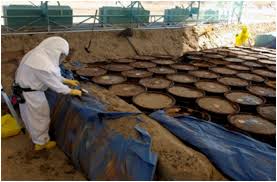 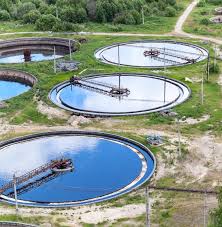 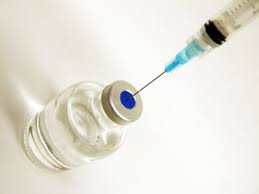 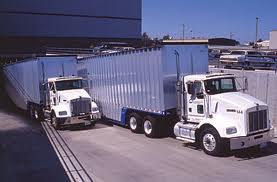 Major Companies in the Industry
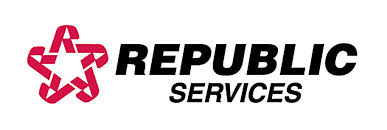 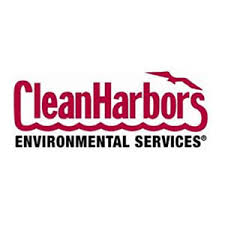 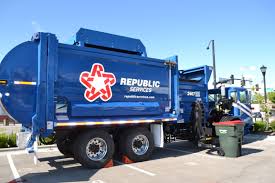 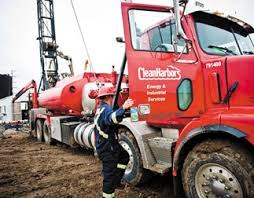 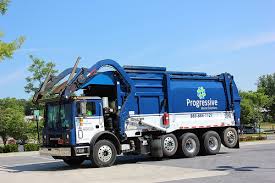 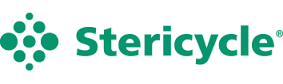 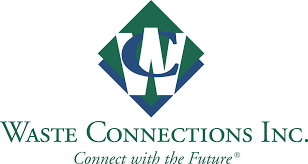 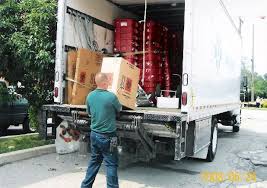 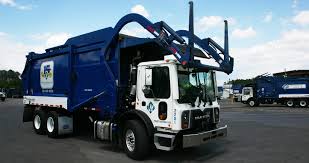 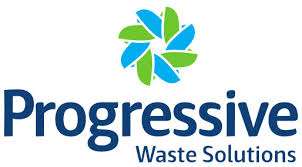 Waste Connections Vice President of Disposal Operations – Scott Schreiber
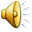 Thank you for your time…